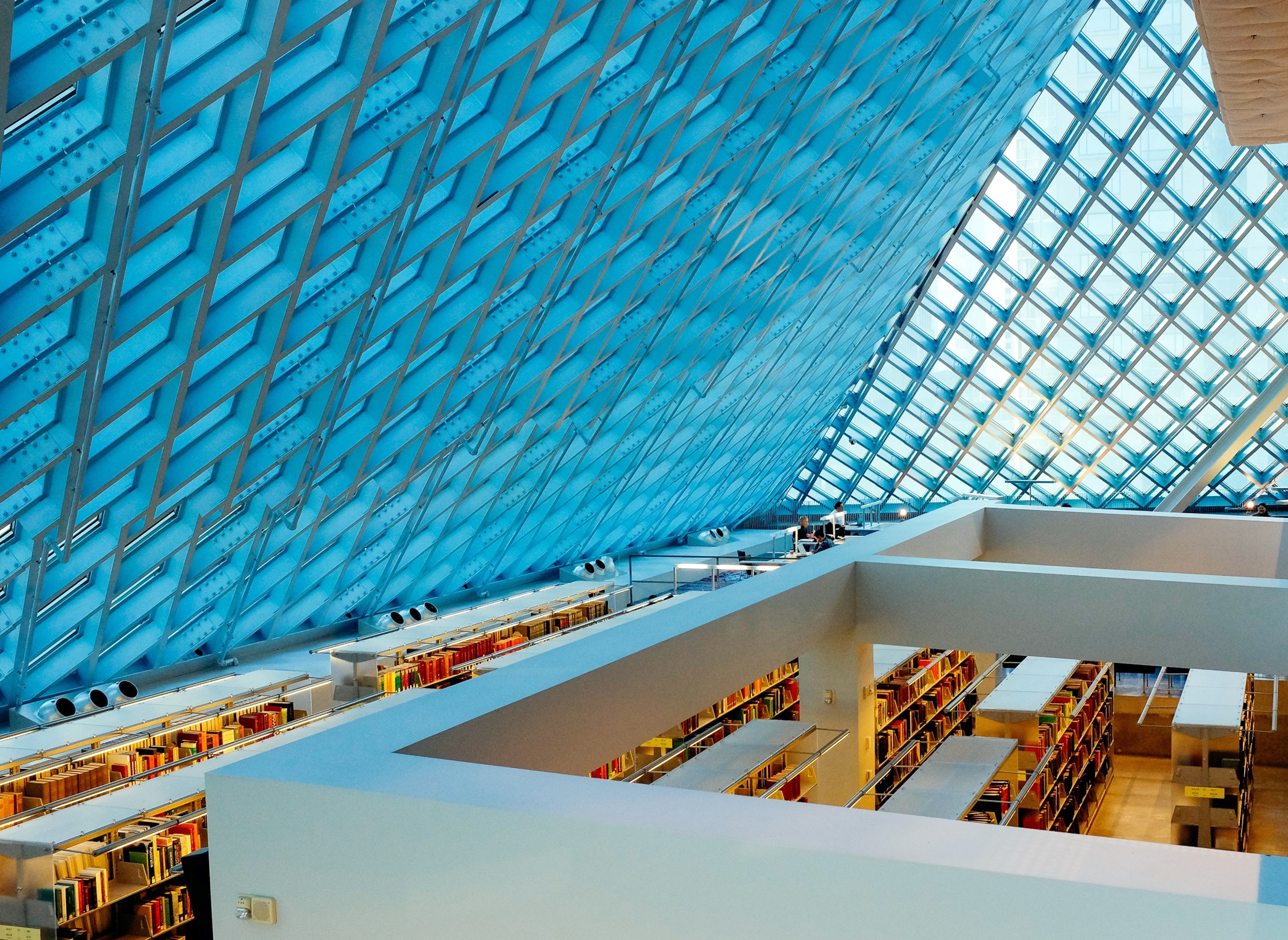 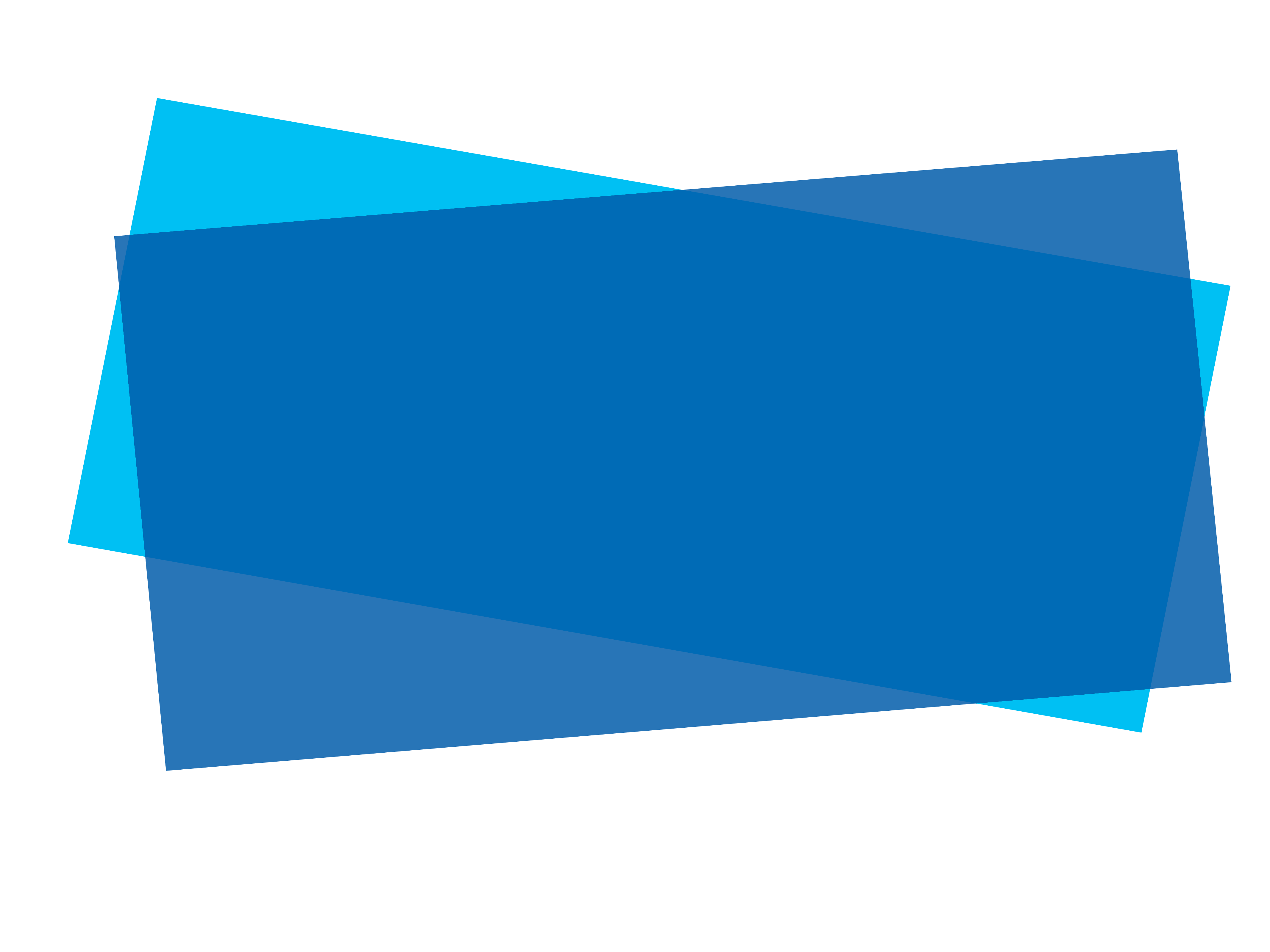 IMPLEMENTING IPSAS
Presentation of Budget Information
IPSAS® 24
2024 Edition
[Speaker Notes: IPSAS 24 is a public sector specific standard. There is no equivalent IFRS.]
The Handbook of International Public Sector Accounting Pronouncements is the primary authoritative source of international generally accepted accounting principles for public sector entities. 
All information in this presentation is proprietary and copyrighted.
Presentation: Budget Information
Presentation of Budget Information

Applies to public sector entities that make their approved budget publicly available
Does not require that entities make their budgets available
Does not establish requirements about the basis of accounting in a budget or the presentation of information in a budget. 
Enhances the transparency of financial statement and demonstrates accountability
Presentation: Budget Information
[Speaker Notes: The budget is an important document for many governments. Reporting comparisons of budgets and the results of budget execution enhances the transparency of financial statements and is an important element in demonstrating accountability, particularly for those entities that make their budgets publicly available. Requiring those entities that publish their approved budgets aids transparency, and it requires those entities to report on how they have performed against that published budget.]
Presentation

Comparison of budgeted amounts and actual amounts
If financial statements and budget prepared on comparable basis (e.g. accrual f/s & accrual budget)
Additional budget columns in the financial statements
Separate additional financial statement
If financial statements and budget not prepared on comparable basis (e.g. accrual f/s & cash budget) separate additional financial statement required
Comparable basis to the budget
Presentation: Budget Information
[Speaker Notes: Most governments prepare budgets on a cash basis. This is not directly comparable with the financiail statements, so an additional financial statement is required.

Where budgets and financial statements are prepared on the same basis (i.e., accrual IPSAS), then additional columns in the financial statements (for example, statement of financial performance) can be used.

What basis do participants’ organizations use when preparing budgets? Consider a show of hands / online poll to see how many (if any use the accrual basis).]
Example – Additional Column Approach
Presentation: Budget Information
[Speaker Notes: Option only where accrual budget on comparable basis]
Example – Additional Column Approach
Presentation: Budget Information
[Speaker Notes: Option only where accrual budget on comparable basis]
Example – Separate Financial Statement
Presentation: Budget Information
[Speaker Notes: Mandatory where budget and financial statements are not on a comparable basis

Option where accrual budget on comparable basis]
Example – Separate Financial Statement
Presentation: Budget Information
[Speaker Notes: Mandatory where budget and financial statements are not on a comparable basis

Option where accrual budget on comparable basis]
Note Disclosures

Material differences between the budget and actual amounts
Explanation of whether changes between the original and final budget are from reallocations within the budget, or of other factors
Explanation of the budgetary basis and classification basis adopted in the approved budget;
Period of the approved budget; and
Entities included in the approved budget
Presentation: Budget Information
[Speaker Notes: The COVID-19 pandemic is likely to have had a significant impact on governments’ and other public sector entities’ budgets (either in changes from original to final budget) or as an explanation of the differences between budget and actual amounts.

Consider a discussion (chat or break-out groups if delivering the training online) about the effect the pandemic has had on participants’ organizations. How would they present these?]
Questions and Discussion
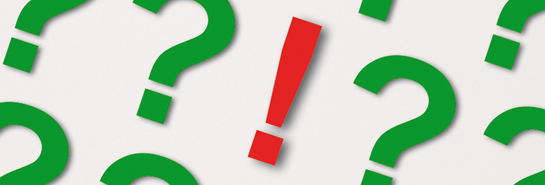 Visit the IPSASB web site http://www.ipsasb.org
Presentation: Budget Information